HOW TO USE THIS FILE
Location text boxes are editable.
Remove the sample text.
Replace with your organization’s details.
Add your logo in the left corner if desired.
Branded color code is: #002e5e
File size is 8.5x11 and can be scaled up.
Find yours today @ Greenbrier School
1234 Sample Street, Ann Arbor, MI
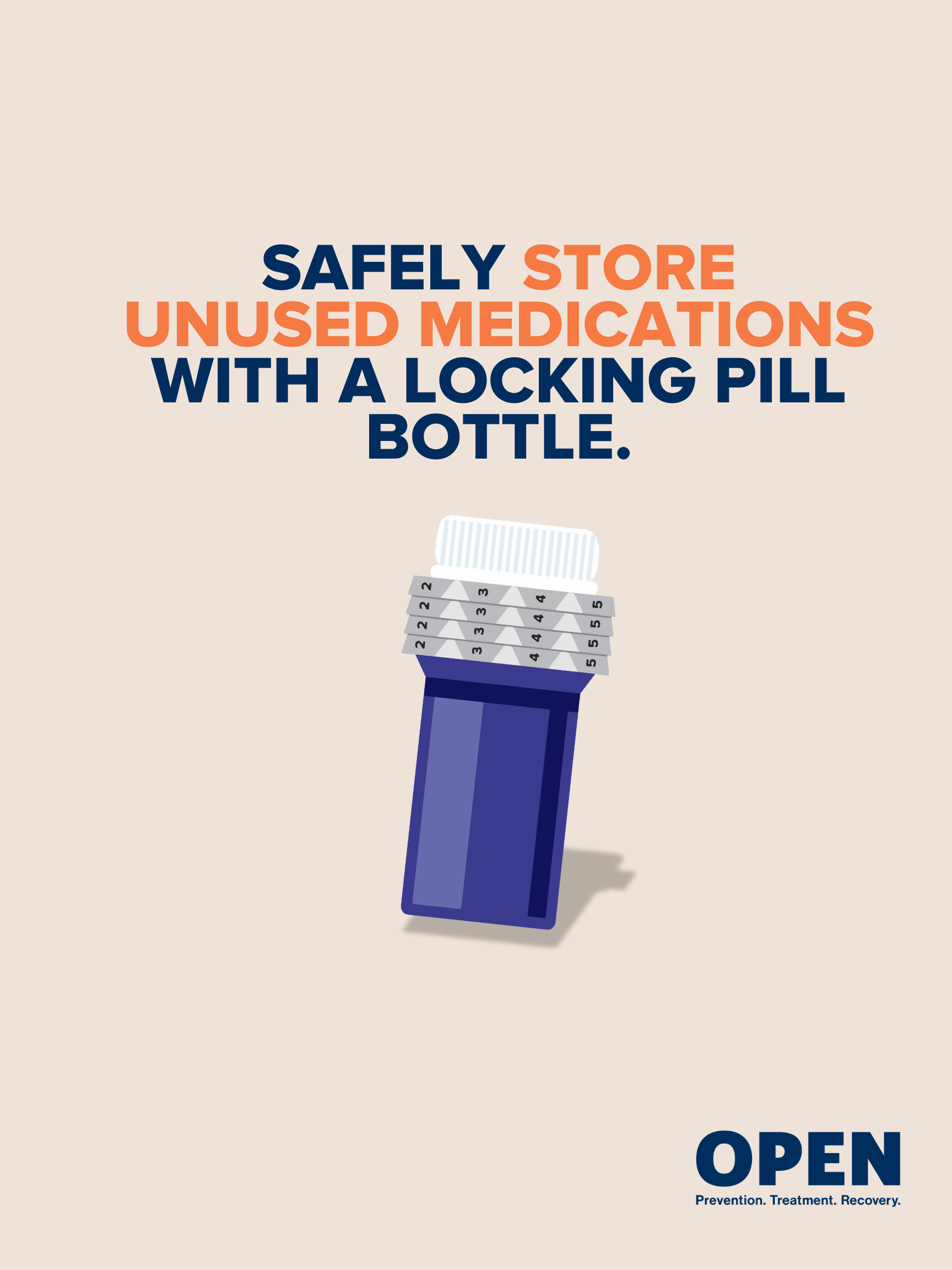 Find yours today @ Greenbrier School
1234 Sample Street, Ann Arbor, MI